The design and Implementation of a Log-Structured File System
Mendel Rosenblum and John K. Ousterhout, SOSP, 1991
2023. 09. 26
Presented by zhao
guangxun0621@gmail.com
Introduction
Design
Log-Structured File System
Recovery
Garbage Collection
Evaluation 
Conclusion
2
Introduction
Back to the 90’s Technology trends
CPU 
Processor’s speed is increasing at a nearly exponential rate
Disk Access	
Cost & Capacity 
Transfer bandwidth & Access time
Main Memory
Memory Size & Cache Size
Disk traffic dominated by writes
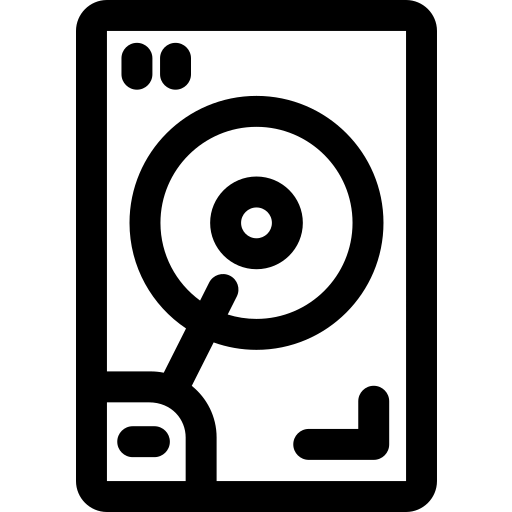 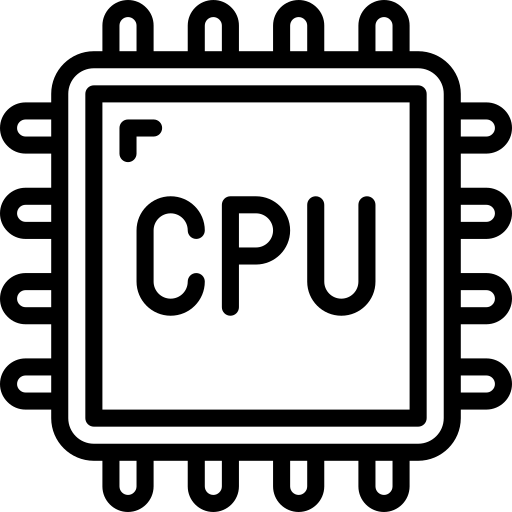 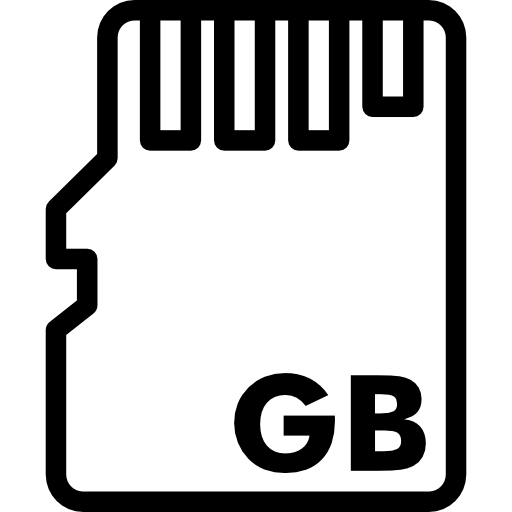 MEM
3
Introduction
File system workload
Worst case workload : Office and engineering applications
Small random disk I/O
Problems of other file systems
Widely spreading Information
Causes many small unit accesses (dir entry, inode, data block)
Unix FFS: disk I/O occurs at least 5 times
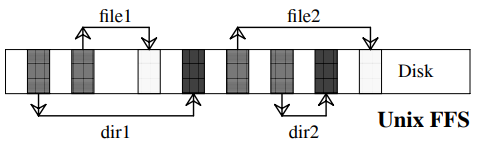 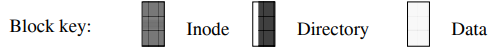 4
[Speaker Notes: 매우 많은 작은 단위 access 유발 

Seek
create a new file
 file’s attributes 
directory’s data
directory’s  attributes]
Introduction
Why Random Write is a problem?
Random Write:
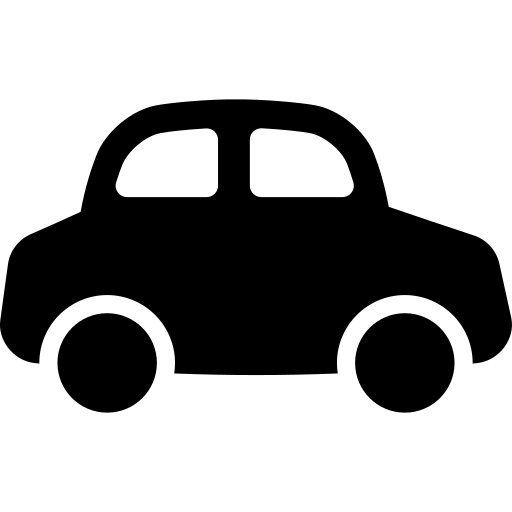 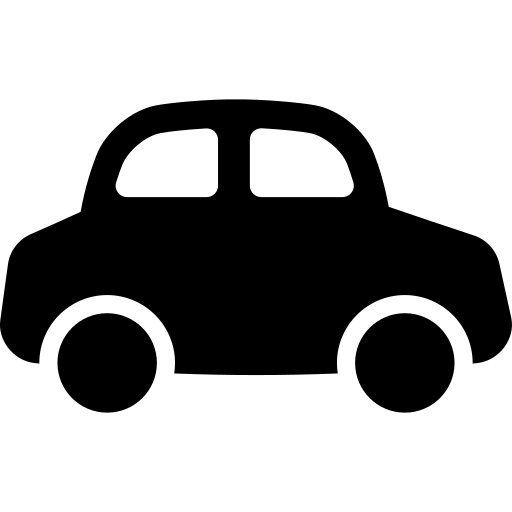 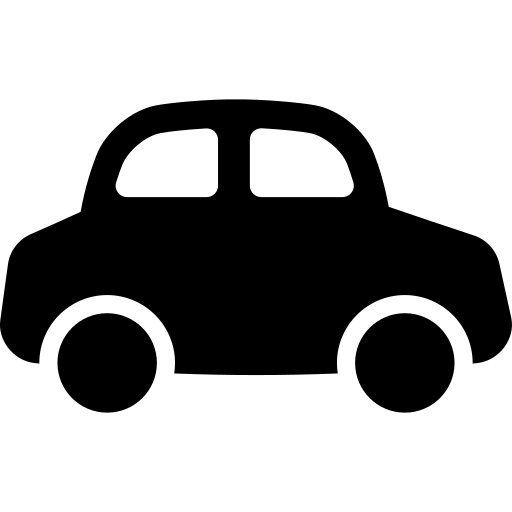 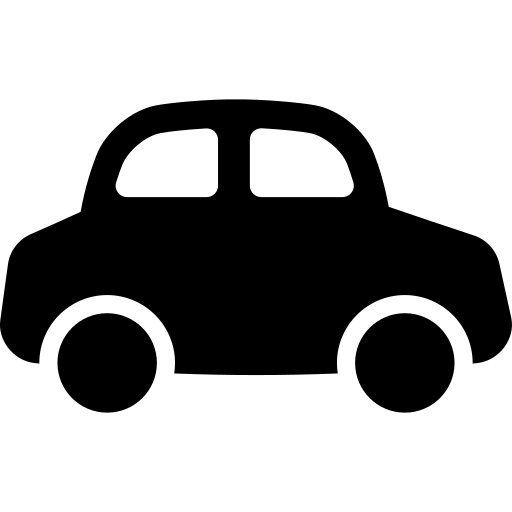 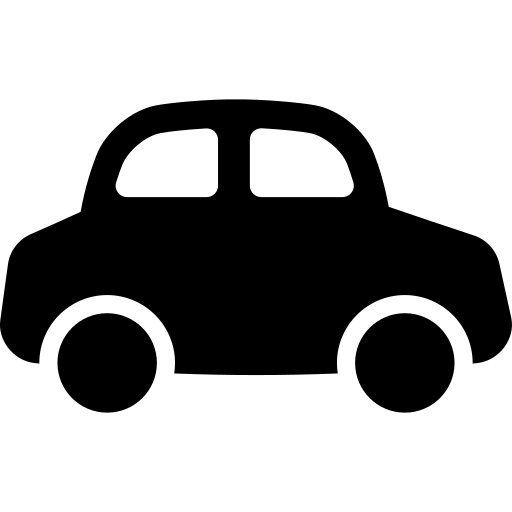 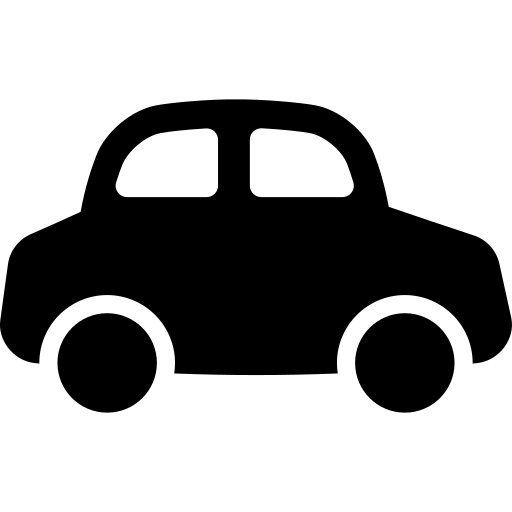 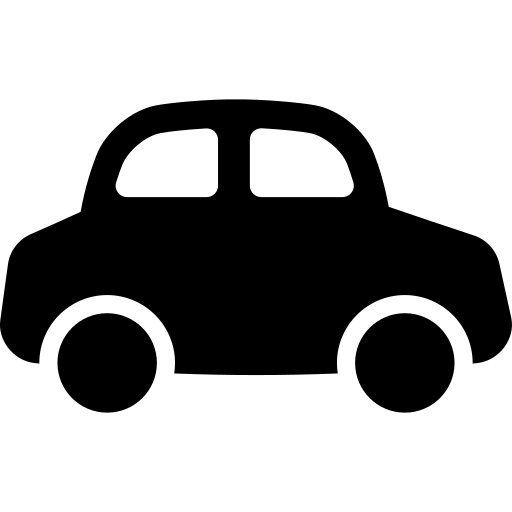 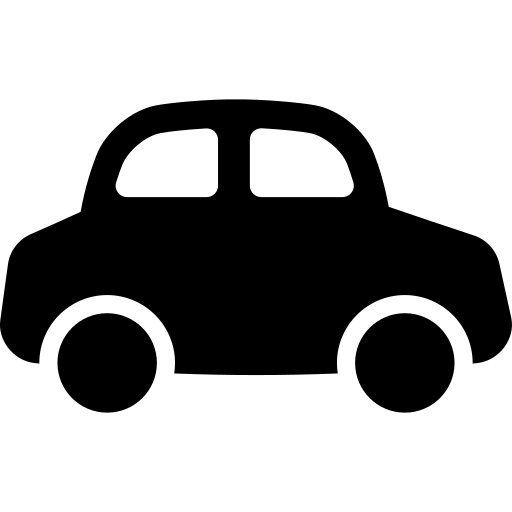 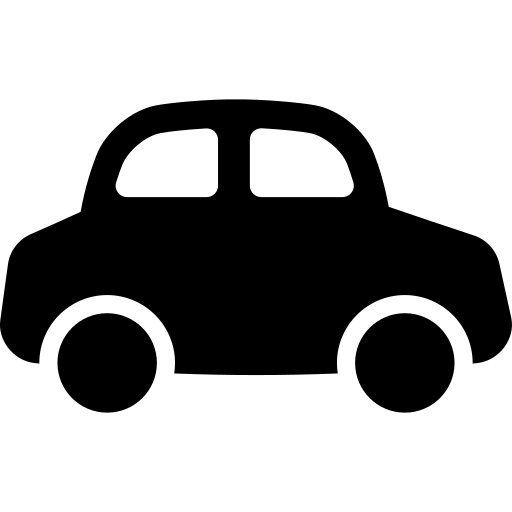 5
Introduction
Why Random Write is a problem?
Random Write:
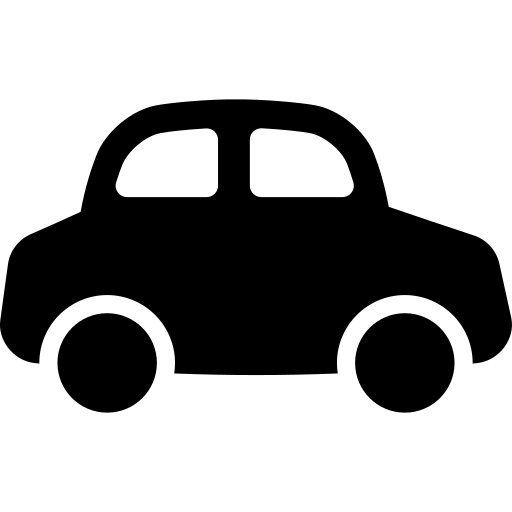 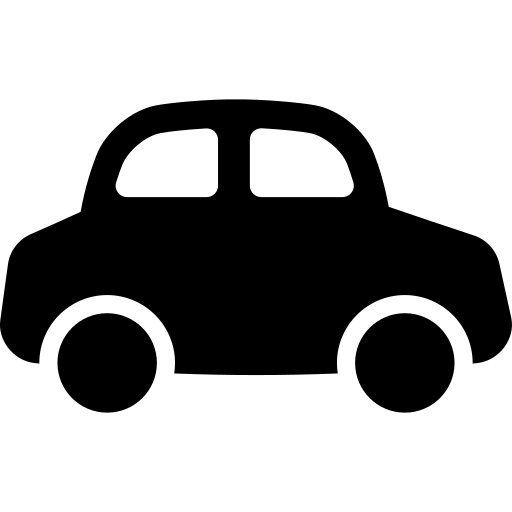 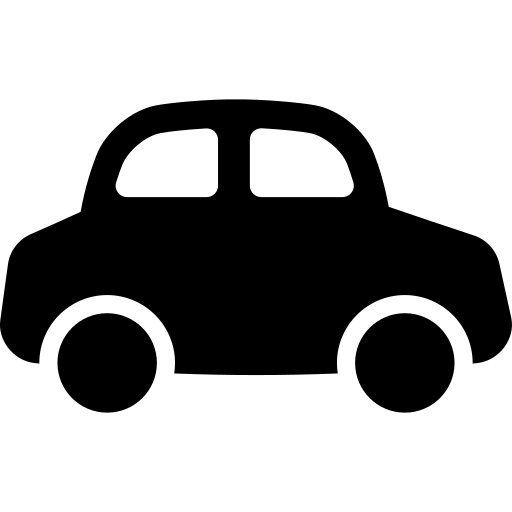 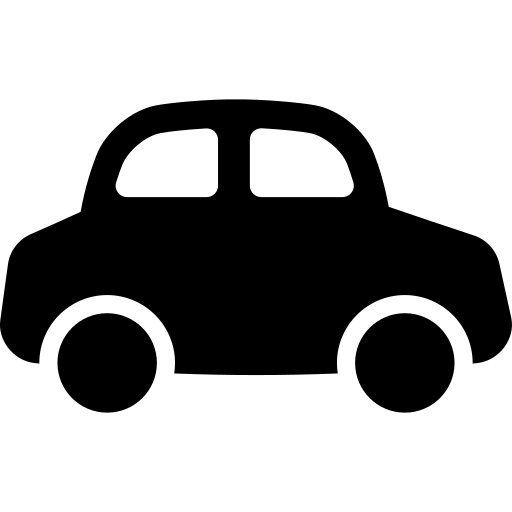 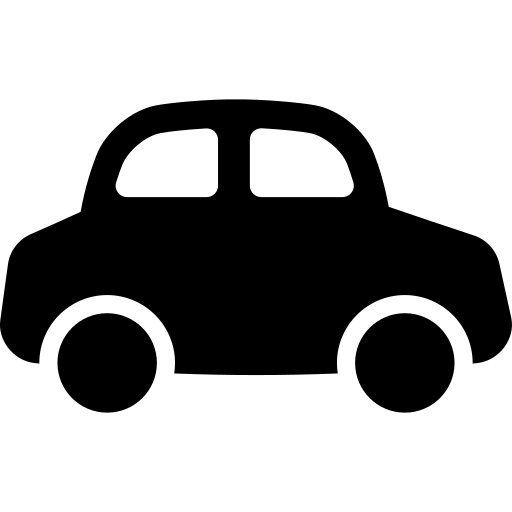 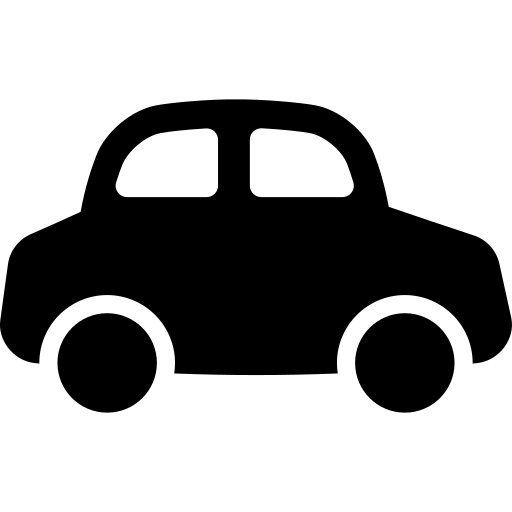 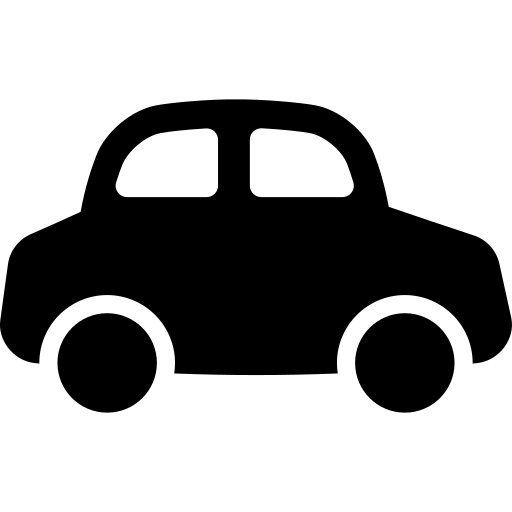 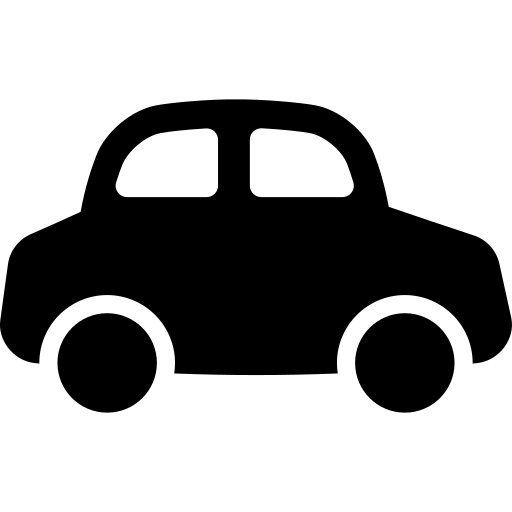 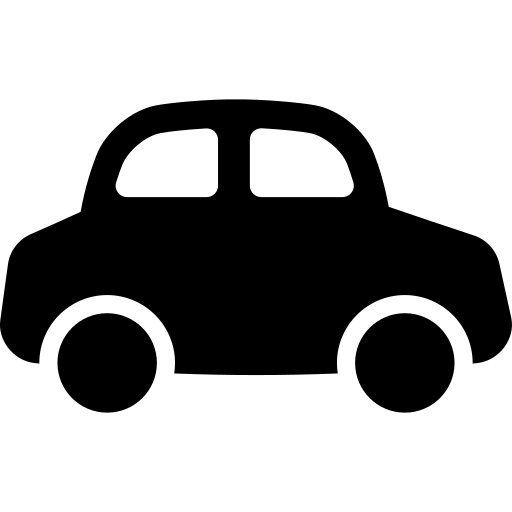 6
DESIGN
The basic idea of LSF system
Sprite LFS
Write Buffer
Memory
Disk
7
Design
The basic idea of LSF system
Sprite LFS
Two key issues 
How to retrieve information from the log 
How to manage the free space on disk
Write Buffer
sequential
Memory
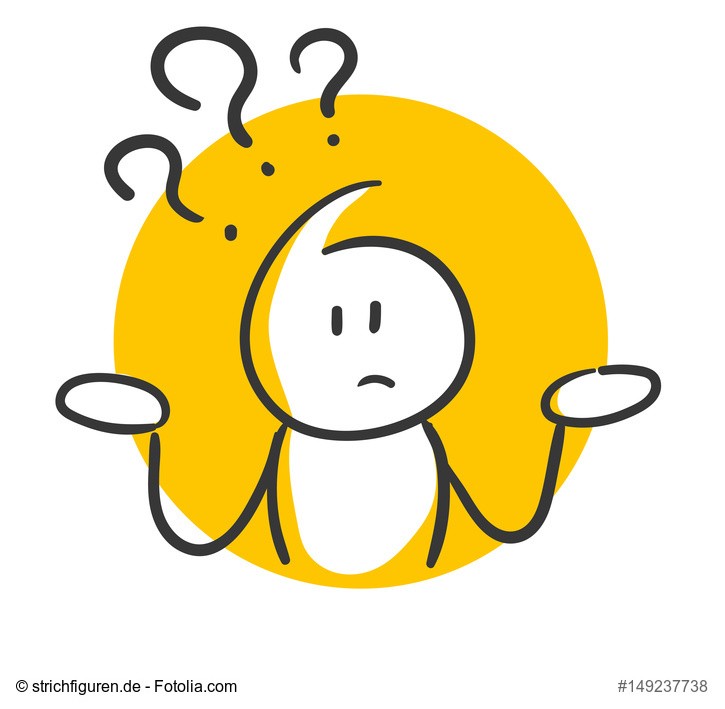 Disk
LOG
Write Sequentially: never overwrite data
8
[Speaker Notes: Write buffe에 데이터가 어떻게 쓰이든 이를 sequential 로 disk에 쓰는 겁니다]
Design 1
How to retrieve information from the log 
inode structure
Direct block 10
Indirect block 1~
data
inode
9
Design 1
How to retrieve information from the log 
inode structure
inode map
inode map
data
inode
10
Design 2
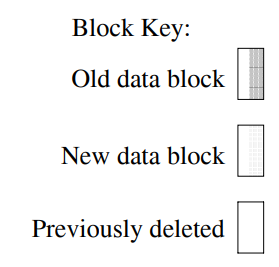 2. How to manage the free space on disk
Threading and Copying
Sprite LFS uses Threading and Copying together
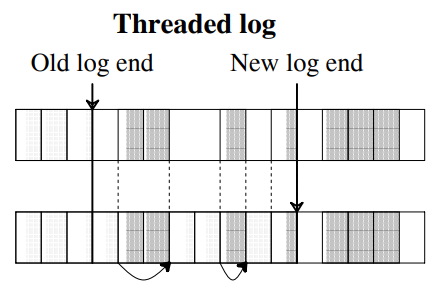 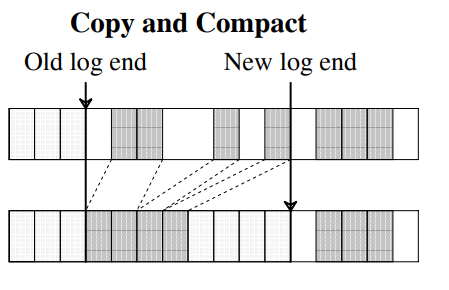 11
Design 2
2. How to manage the free space on disk
Segment : Unit for managing data on disk
Segment summary : Identifies contents of segment(file number and offset for each block)
Segment usage table: Counts live bytes still left in segments, stores last write time for data in segments
512 KB ~ 1024 KB
Checkpoint region
12
Recovery
Checkpoint
Periodically or upon user request
Checkpoint settings are set if the data is valid up to that point.
Like Mario Game
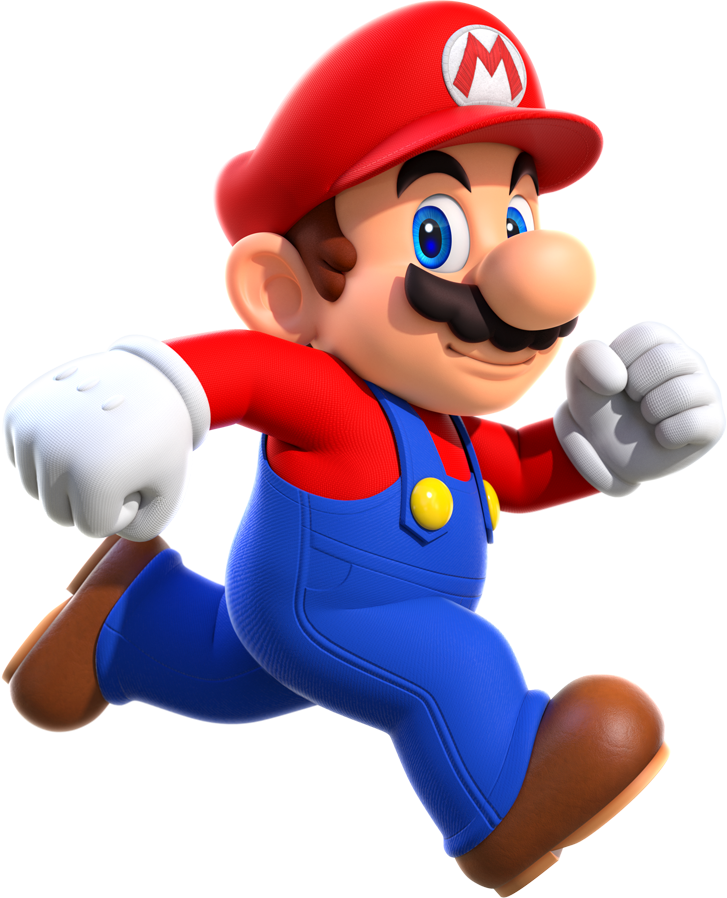 13
Recovery
Checkpoint
Periodically or upon user request
Checkpoint settings are set if the data is valid up to that point.
Like Mario Game
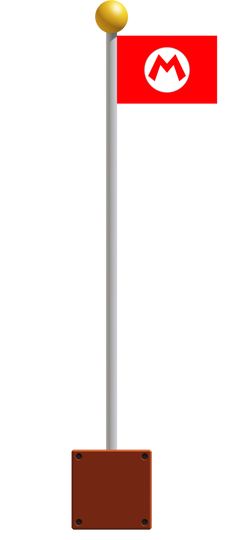 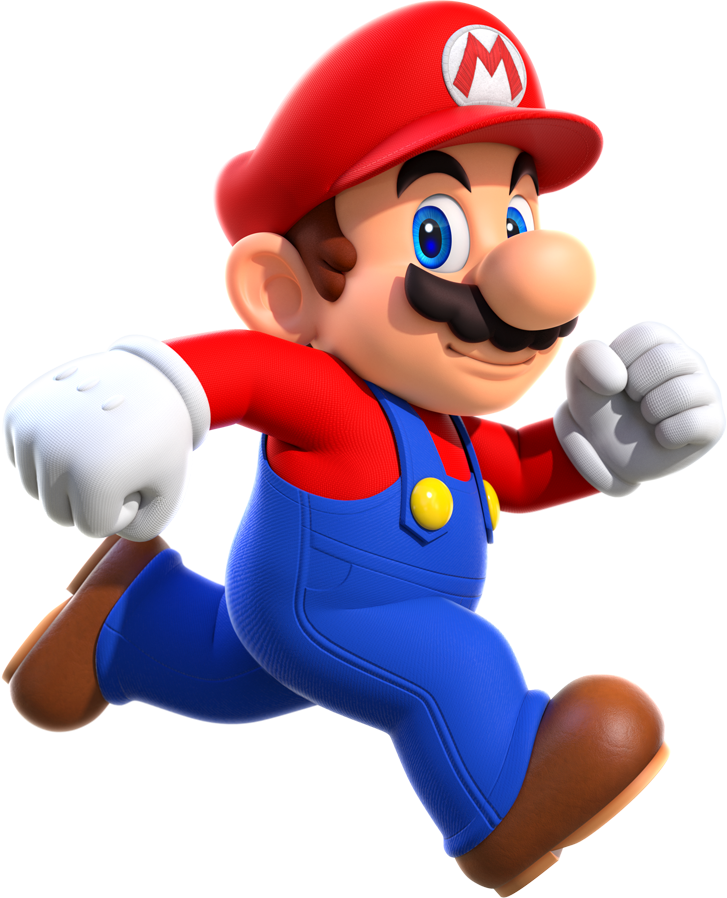 14
Recovery
Checkpoint(Roll-forward)
Periodically or upon user request
Checkpoint settings are set if the data is valid up to that point.
Like Mario Game
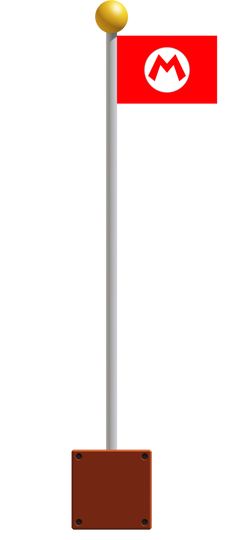 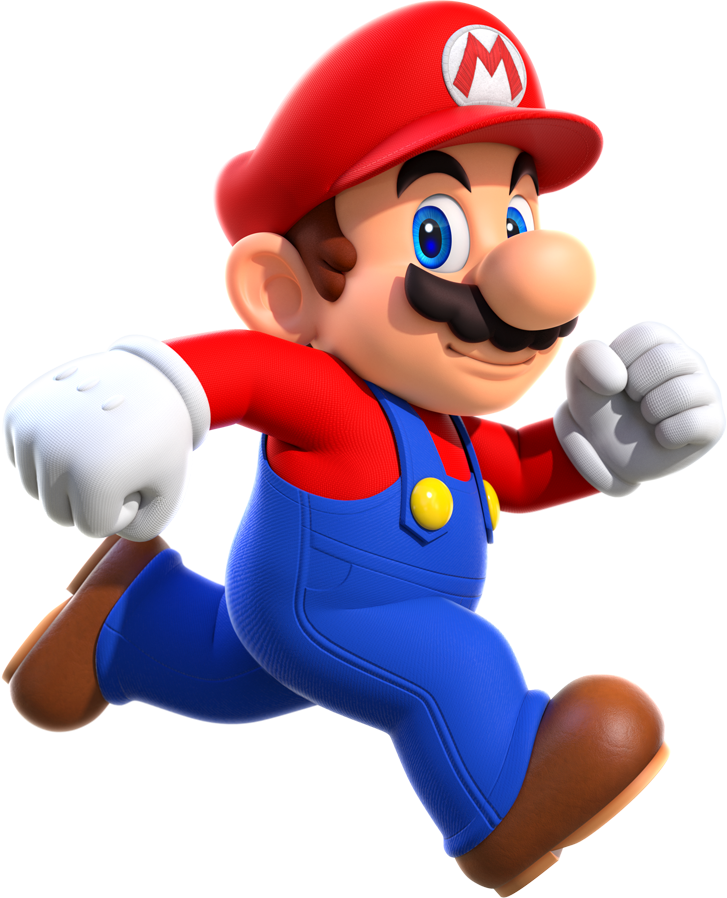 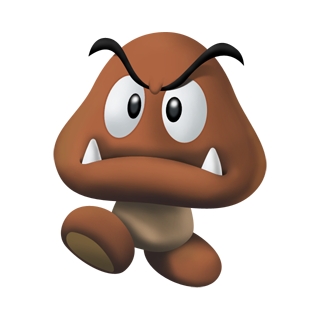 15
Recovery
Checkpoint
Periodically or upon user request
Checkpoint settings are set if the data is valid up to that point.
Like Mario Game
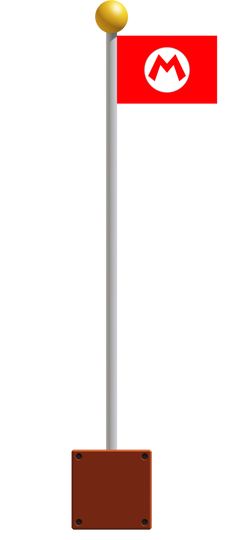 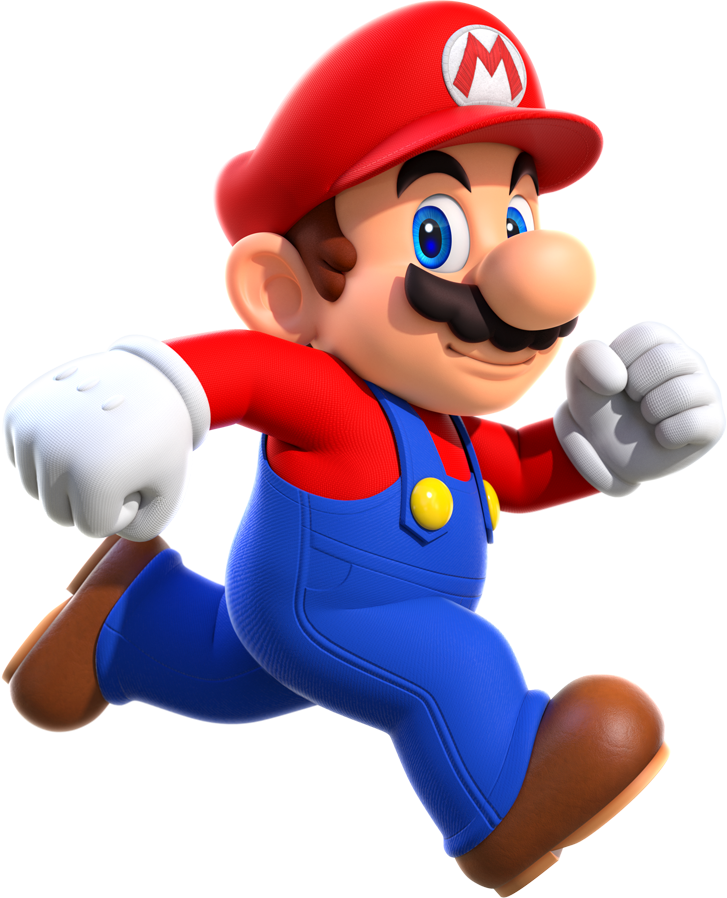 16
Recovery
Roll forward
It recovery data after the last checkpoint
When a summary block indicates a new inode, the system adjust every meta data
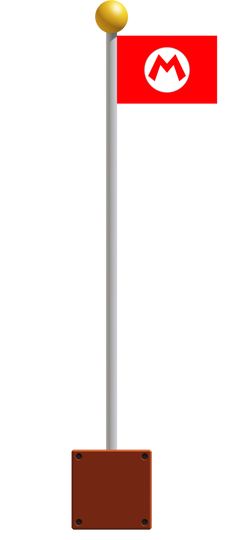 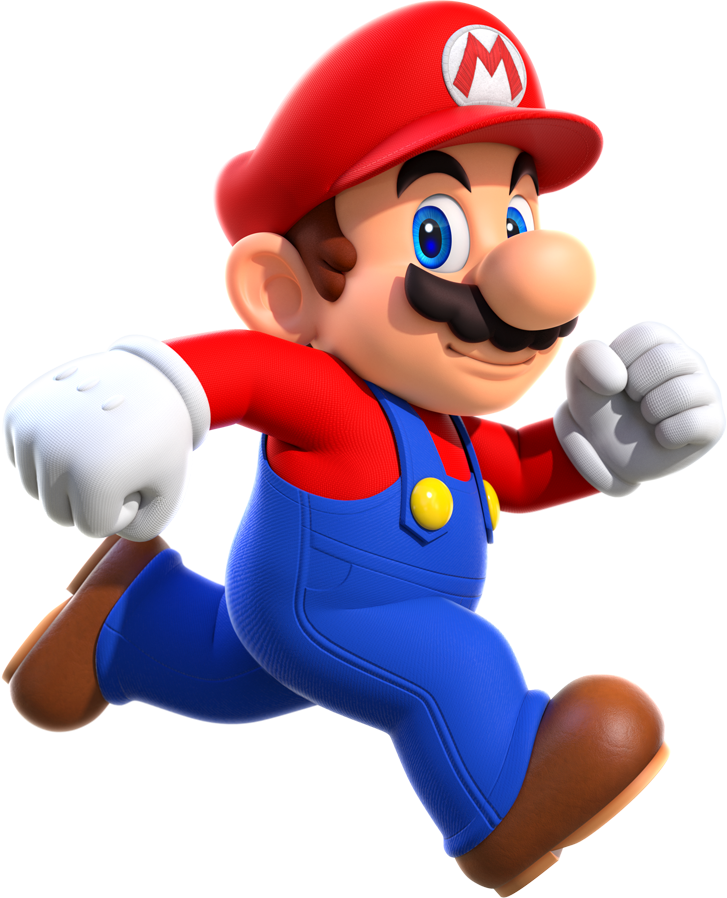 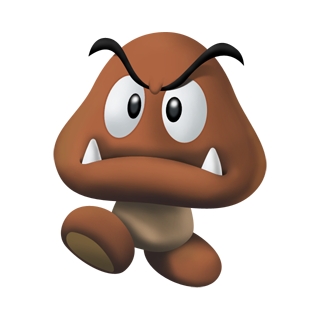 17
Garbage Collection
Segment Cleaning
Segment selection policy
Which segment will be cleaned is based on the space usage rate (effective data ratio) of the segment.
Block redistribution policy
Try to enhance the locality of future reads
Files in the same directory 
Aging sort: Sort by last modification time
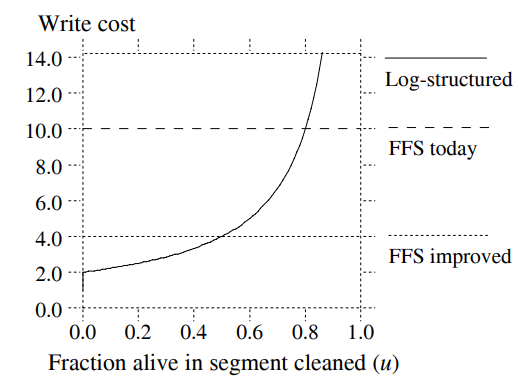 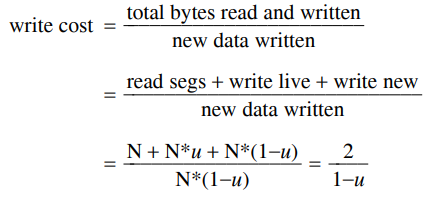 Utilization: live blocks in segments being cleaned
18
Evaluation
Simulator
Disk is filled with 4-KB files
Two random access patterns
Uniform
Random access patterns
Hot-and-cold
10% Hot data & 90% Cold data
19
[Speaker Notes: Each file has equal likelihood of being selected in each step.]
Evaluation
Segment utilization
Greedy policy 
It always chose the least-utilized segments to clean
Cost-benefit policy
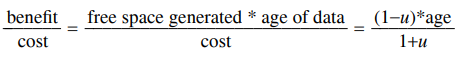 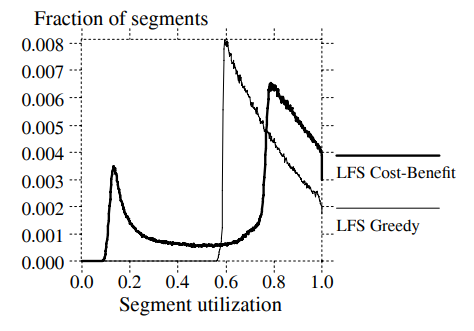 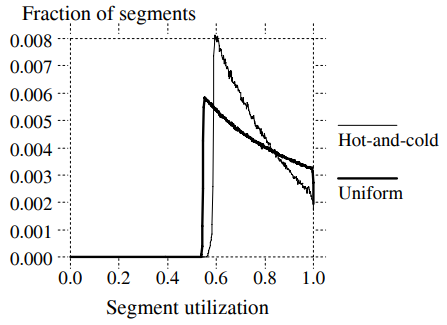 Cost-benefit policy
Greedy policy
20
Evaluation
Disk capacity utilization
LFS uniform
LFS Cost-Benefit
LFS hot and cold
LFS Greedy
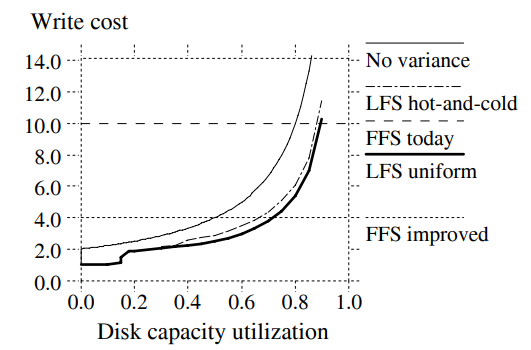 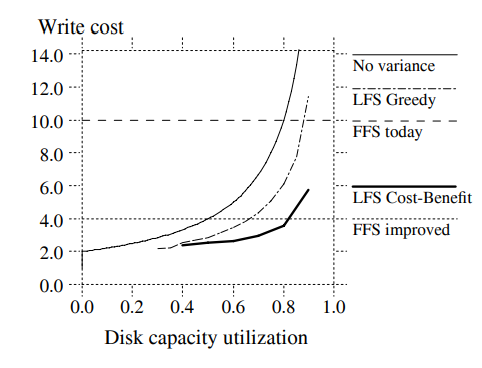 75%
21
[Speaker Notes: 图7显示，成本-收益策略将写入成本降低了高达50%]
Evaluation
Small-file performance under Sprite LFS and SunOS
Estimates the performance of each system for creating files on faster processer
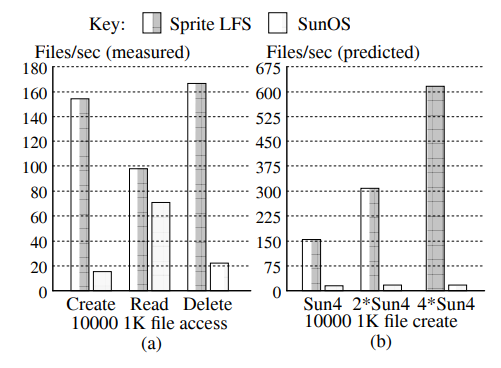 100-Mbyte
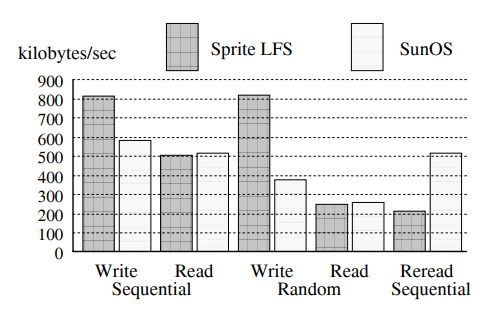 10X
22
Evaluation
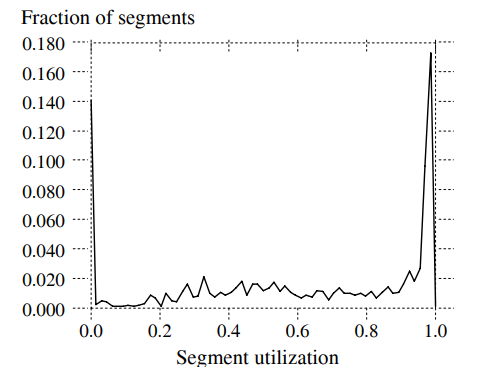 Large numbers of fully utilized segments and totally empty segments.
23
[Speaker Notes: \]
Conclusion
Collect large amounts of new data in a file cache in main memory
Write the data to disk in a single large 1/0 that can use all of the disk’s bandwidth
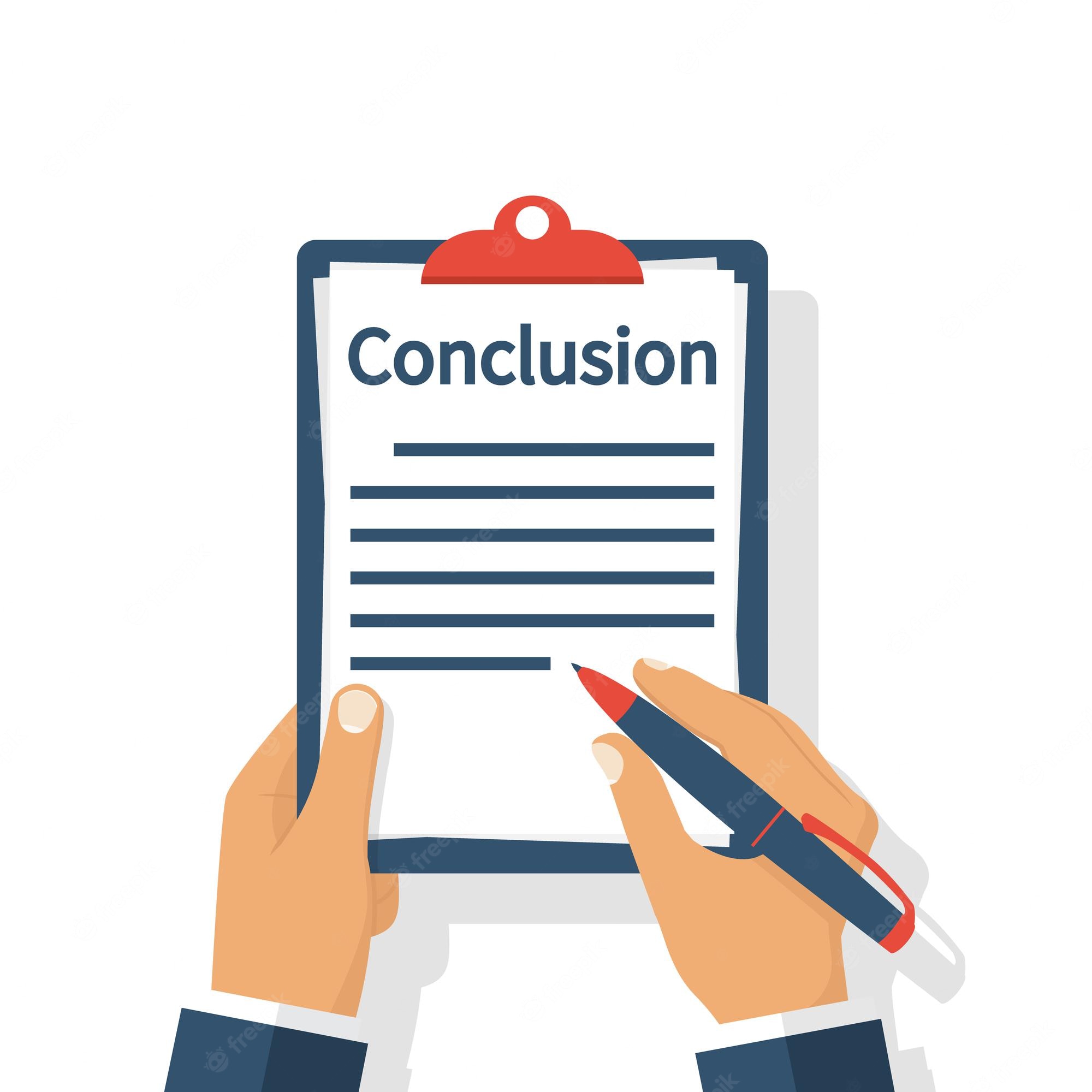 24
Thank You !
Zhang, W., Zhao, X., Jiang, S., & Jiang, H .
Proceedings of the Sixteenth European Conference on Computer Systems. 2021.
2023. 06. 15
Presented by zhao
guangxun0621@gmail.com
Appendix
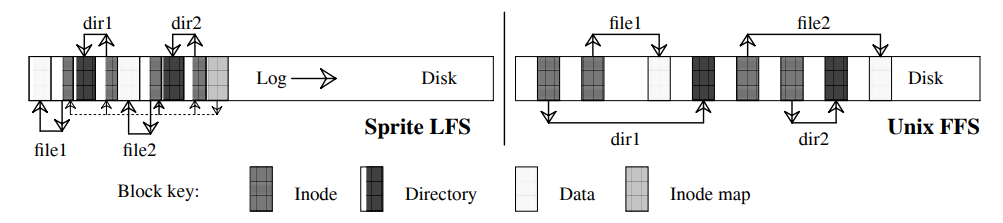 26